UNIVERSIDADE ABERTA DO SUSUNIVERSIDADE FEDERAL DE PELOTASEspecialização em Saúde da FamíliaModalidade a DistânciaTurma 8 Melhoria da Atenção aos Usuários com Hipertensão Arterial Sistêmica e/ou Diabetes Mellitus na UBS Vila Rica, Carazinho/RS  Especializando: Rolando Carballo LaffitaOrientadora: Patricia Gernania Da Silva Pelotas, 2015
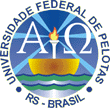 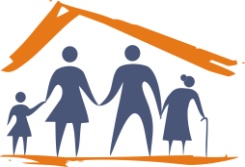 INTRODUÇÃO
A HAS e o DM são importantes fatores de risco para as doenças cardiovasculares. A HAS é uma condição clínica multifatorial caracterizada por níveis elevados e sustentados de pressão arterial. Associa-se frequentemente a alterações funcionais ou estruturais dos órgãos alvos (coração, encéfalo, rins, vasos sanguíneos). 

O Diabetes Mellitus é uma doença metabólica caracterizada pelo aumento da glicemia resultante da diminuição absoluta ou relativa da secreção de insulina pelo pâncreas. As duas doenças têm um risco levado de eventos cardiovasculares fatais e não fatais e são considerados potencialmente controláveis com a adoção de medidas de prevenção.
CARACTERIZAÇÃO DO MUNICÍPIO E UNIDADE DE SAÚDE
Município Carazinho, RS - UBS Vila rica.

Tem 12 Unidades de saúde e neste momento encontram-se trabalhando no município sete médicos cubanos em diferentes unidades.

Nordeste do município, no bairro Vila rica - População de mais de 5000 usuários. 

Estrutura física - uma recepção, uma sala de vacinas, uma sala de curativos, uma sala para triagem, uma sala de exames preventivos, uma sala de esterilização, uma sala de enfermagem, uma sala de odontologia, quatro banheiros e uma cozinha. 

A equipe  - dois médicos, uma odontóloga, uma técnica de odontologia, uma enfermeira, duas técnicas de enfermagem, cinco ACS, uma higienizadora e um recepcionista.
0BJETIVO GERAL E ESPECÍFICOS
GERAL    

Melhorar a Atenção aos Usuários com Hipertensão Arterial Sistêmica e/ou Diabetes Mellitus na UBS Vila rica, Carazinho/RS.

ESPECÍFICOS

 Ampliar a cobertura da atenção dos hipertensos e diabéticos da área de abrangência.
Melhorar a qualidade da atenção á hipertensos e diabéticos.
Melhorar a adesão de hipertensos e/ou diabéticos ao programa.
Melhorar o registro das informações.
Mapear hipertensos e diabéticos de risco para doença cardiovascular.
Promover a saúde de hipertensos e diabéticos.
METODOLOGIA
Projeto estruturado para ser desenvolvido no período de 16 semanas na UBS Vila Rica, no Município de Carazinho/RS, no periodo de de fevereiro a maio de 2015. 

Participaram da intervenção os usuários portadores de HAS e DM maiores de 18 anos.

Ações desenvolvidas nos 4 eixos pedagógicos:
Monitoramento e avaliação
Organização e Gestão do Serviço
Engajamento público
Qualificação da Prática Clínica
[Speaker Notes: COLOCAR O PERIODO QUE OCORREU A INTERVENÇÃO .
EXEMPLO: DE SETEMRO A DEZEMBRO DE 2012]
Objetivos, metas e resultados
Objetivo 1: Ampliar a cobertura a hipertensos e/ou diabéticos.

Meta 1.1 Cadastrar 95 % dos hipertensos da área de abrangência no Programa de Atenção à Hipertensão Arterial e à Diabetes Mellitus da unidade de saúde.
Figura 1 – Cobertura do programa de atenção aos hipertensos na UBS Vila Rica, Carazinho, RS, 2015
[Speaker Notes: COLOQUE O OBJETIVO EM CIMA DE CADA META

COLOQUE EM CIMA DE CADA EIXO VERTICAL OS VALORES BRUTOS E PORCENTAGENS.
VEJA ESTE EXEMPLO E FAÇA ISSO EM TODOS OS OUTROS GRÁFICOS.]
Objetivo 1. Ampliar a cobertura a hipertensos e/ou diabéticos.
Meta 1.2 Cadastrar 95 % dos diabéticos da área de abrangência no Programa de Atenção à Hipertensão Arterial e à Diabetes Mellitus da unidade de saúde.
Figura 2 – Cobertura do programa de atenção aos diabéticos na UBS Vila Rica, Carazinho, RS, 2015.
Objetivo 2: Melhorar a qualidade da atenção a hipertensos e/ou diabético.
Meta 2.1: Realizar exame clínico apropriado em 100% dos hipertensos.
Figura 3 – Proporção de hipertensos com exame clinico em dia de acordo com o protocolo na UBS Vila Rica, Carazinho, RS, 2015.
[Speaker Notes: COLOQUE O OBJETIVO EM CIMA DE CADA META

COLOQUE EM CIMA DE CADA EIXO VERTICAL OS VALORES BRUTOS E PORCENTAGENS.
VEJA ESTE EXEMPLO E FAÇA ISSO EM TODOS OS OUTROS GRÁFICOS.]
Objetivo 2: Melhorar a qualidade da atenção a hipertensos e/ou diabético.
Meta 2.2: Realizar exame clínico apropriado em 100% dos diabéticos.
Figura 4 – Proporção de diabéticos com o exame clínico em dia de acordo com o protocolo na UBS Vila Rica, Carazinho, RS, 2015.
Objetivo 2: Melhorar a qualidade da atenção a hipertensos e/ou diabético.
Meta 2.3: Garantir a 100% dos hipertensos a realização de exames complementares em dia de acordo com o protocolo.
Figura 5 – Proporção de hipertensos com os exames complementares em dia de acordo com o protocolo na UBS Vila Rica, Carazinho, RS, 2015.
[Speaker Notes: COLOQUE O OBJETIVO EM CIMA DE CADA META

COLOQUE EM CIMA DE CADA EIXO VERTICAL OS VALORES BRUTOS E PORCENTAGENS.
VEJA ESTE EXEMPLO E FAÇA ISSO EM TODOS OS OUTROS GRÁFICOS.]
Objetivo 2: Melhorar a qualidade da atenção a hipertensos e/ou diabético.
Meta 2.4: Garantir a 100% dos diabéticos a realização de exames complementares em dia de acordo com o protocolo.
Figura 6 – Proporção de diabéticos com os exames complementares em dia de acordo com o protocolo na UBS Vila Rica, Carazinho, RS, 2015.
[Speaker Notes: COLOQUE O OBJETIVO EM CIMA DE CADA META

COLOQUE EM CIMA DE CADA EIXO VERTICAL OS VALORES BRUTOS E PORCENTAGENS.
VEJA ESTE EXEMPLO E FAÇA ISSO EM TODOS OS OUTROS GRÁFICOS.]
Objetivo 2: Melhorar a qualidade da atenção a hipertensos e/ou diabético.
Meta 2.5: Priorizar a prescrição de medicamentos da farmácia popular para 100% dos hipertensos cadastrados na unidade de saúde.
Figura 7 – Proporção de hipertensos com prescrição de medicamentos da Farmácia Popular priorizada na UBS Vila Rica, Carazinho, RS, 2015.
[Speaker Notes: COLOQUE O OBJETIVO EM CIMA DE CADA META

COLOQUE EM CIMA DE CADA EIXO VERTICAL OS VALORES BRUTOS E PORCENTAGENS.
VEJA ESTE EXEMPLO E FAÇA ISSO EM TODOS OS OUTROS GRÁFICOS.]
Objetivo 2: Melhorar a qualidade da atenção a hipertensos e/ou diabético.
Meta 2.6: Priorizar a prescrição de medicamentos da farmácia popular para 100% dos diabéticos cadastrados na unidade de saúde.
Figura 8 – Proporção de diabéticos com prescrição de medicamentos da farmácia popular na UBS Vila Rica, Carazinho, RS, 2015.
[Speaker Notes: COLOQUE O OBJETIVO EM CIMA DE CADA META

COLOQUE EM CIMA DE CADA EIXO VERTICAL OS VALORES BRUTOS E PORCENTAGENS.
VEJA ESTE EXEMPLO E FAÇA ISSO EM TODOS OS OUTROS GRÁFICOS.]
Objetivo 2: Melhorar a qualidade da atenção a hipertensos e/ou diabético.
Meta 2.7: Realizar avaliação da necessidade de atendimento odontológico em 100% dos hipertensos.
Figura 9 – Proporção de hipertensos com avaliação da necessidade de atendimento odontológico na UBS Vila Rica, Carazinho, RS, 2015
[Speaker Notes: COLOQUE O OBJETIVO EM CIMA DE CADA META

COLOQUE EM CIMA DE CADA EIXO VERTICAL OS VALORES BRUTOS E PORCENTAGENS.
VEJA ESTE EXEMPLO E FAÇA ISSO EM TODOS OS OUTROS GRÁFICOS.]
Objetivo 2: Melhorar a qualidade da atenção a hipertensos e/ou diabético.
Meta 2.8: Realizar avaliação da necessidade de atendimento odontológico em 100% dos diabéticos.
Figura 10 – Proporção de diabéticos com avaliação da necessidade de atendimento odontológico na UBS Vila Rica, Carazinho, RS, 2015.
[Speaker Notes: COLOQUE O OBJETIVO EM CIMA DE CADA META

COLOQUE EM CIMA DE CADA EIXO VERTICAL OS VALORES BRUTOS E PORCENTAGENS.
VEJA ESTE EXEMPLO E FAÇA ISSO EM TODOS OS OUTROS GRÁFICOS.]
Objetivo 3: Melhorar a adesão de hipertensos e/ou diabéticos ao programa


Meta 3.1: Buscar 100% dos hipertensos faltosos às consultas na unidade de saúde conforme a periodicidade recomendada.

Meta 3.2: Buscar 100% dos diabéticos faltosos às consultas na unidade de saúde conforme a periodicidade recomendada.
Metas 100%
Objetivo 4: Melhorar o registro das informações
Meta 4.1: Manter ficha de acompanhamento de 100% dos hipertensos cadastrados na unidade de saúde
Figura 11 – Proporção de hipertensos com registro adequado na ficha de acompanhamento de acordo com o protocolo na UBS Vila Rica, Carazinho, RS, 2015.
[Speaker Notes: COLOQUE O OBJETIVO EM CIMA DE CADA META

COLOQUE EM CIMA DE CADA EIXO VERTICAL OS VALORES BRUTOS E PORCENTAGENS.
VEJA ESTE EXEMPLO E FAÇA ISSO EM TODOS OS OUTROS GRÁFICOS.]
Objetivo 4: Melhorar o registro das informações
Meta 4.2: Manter ficha de acompanhamento de 100% dos diabéticos cadastrados na unidade de saúde
Figura 12 – Proporção de diabéticos com registro adequado na ficha de acompanhamento na UBS Vila Rica, Carazinho, RS, 2015.
Objetivo 5: Mapear hipertensos e diabéticos de risco para doença cardiovascular	
Meta 5.1: Realizar estratificação do risco cardiovascular em 100% dos hipertensos cadastrados na unidade de saúde.
Figura 13 – Proporção de hipertensos com estratificação de risco cardiovascular por exame clínico em dia na UBS Vila Rica, Carazinho, RS, 2015.
[Speaker Notes: COLOQUE O OBJETIVO EM CIMA DE CADA META

COLOQUE EM CIMA DE CADA EIXO VERTICAL OS VALORES BRUTOS E PORCENTAGENS.
VEJA ESTE EXEMPLO E FAÇA ISSO EM TODOS OS OUTROS GRÁFICOS.]
Objetivo 5: Mapear hipertensos e diabéticos de risco para doença cardiovascular.
Meta 5.2: Realizar estratificação do risco cardiovascular em 100% dos diabéticos cadastrados na unidade de saúde.
Figura 14 – Proporção de diabéticos com estratificação de risco cardiovascular por exame clínico em dia na UBS Vila Rica, Carazinho, RS, 2015.
Objetivo 6: Promover a saúde de hipertensos e diabéticos
Metas 6.1 e 6.2: Garantir orientação nutricional sobre alimentação saudável a 100% dos hipertensos e/ou diabéticos.


Metas 6.3 e 6.4: Garantir orientação em relação à prática regular de atividade física a 100% dos hipertensos e/ou diabéticos.


Metas 6.5 e 6.6: Garantir orientação sobre os riscos do tabagismo a 100% dos hipertensos e/ou diabéticos.
Metas 100%
[Speaker Notes: COLOQUE O OBJETIVO EM CIMA DE CADA META

COLOQUE EM CIMA DE CADA EIXO VERTICAL OS VALORES BRUTOS E PORCENTAGENS.
VEJA ESTE EXEMPLO E FAÇA ISSO EM TODOS OS OUTROS GRÁFICOS.]
Objetivo 6: Promover a saúde de hipertensos e diabéticos
Meta 6.7: Garantir orientação sobre higiene bucal a 100% dos pacientes hipertensos.
Figura 15 – Proporção de hipertensos que receberam orientação sobre higiene bucal na UBS Vila Rica, Carazinho, RS, 2015.
[Speaker Notes: COLOQUE O OBJETIVO EM CIMA DE CADA META

COLOQUE EM CIMA DE CADA EIXO VERTICAL OS VALORES BRUTOS E PORCENTAGENS.
VEJA ESTE EXEMPLO E FAÇA ISSO EM TODOS OS OUTROS GRÁFICOS.]
Objetivo 6: Promover a saúde de hipertensos e diabéticos
Meta 6.8: Garantir orientação sobre higiene bucal a 100% dos pacientes diabéticos.
Figura 16 – Proporção de diabéticos que receberam orientação sobre higiene bucal na UBS Vila Rica, Carazinho, RS, 2015.
[Speaker Notes: COLOQUE O OBJETIVO EM CIMA DE CADA META

COLOQUE EM CIMA DE CADA EIXO VERTICAL OS VALORES BRUTOS E PORCENTAGENS.
VEJA ESTE EXEMPLO E FAÇA ISSO EM TODOS OS OUTROS GRÁFICOS.]
DISCUSSÃO
Ampliação da cobertura da atenção aos hipertensos e diabéticos.

Registro adequado nas fichas de acompanhamento.

Estratificação de risco.

 Realização de orientação nutricional sobre alimentação saudável, prática de atividade física regular e riscos da higiene bucal a todos os usuários.
DISCUSSãO
Aumento da disponibilidade de exames para os pacientes da área de abrangência.

Aumento na qualidade no trabalho com os pacientes hipertensos e diabéticos.

Melhora no acolhimento, cadastramento, diagnóstico, 
tratamento e monitoramento.
REFLEXÃO CRÍTICA PESSOAL
Quais eram as expectativas ao inicio do curso? 
	Aumentar nossos conhecimentos de medicina familiar, ganhar maior experiência para nosso desempenho profissional, obter uma visão ampla e atual da saúde brasileira, conhecer os programas do SUS e melhorar com nosso trabalho e os conhecimentos adquiridos pelo curso a saúde da população brasileira.

O que foi obtido ao longo do curso? 
	Fortalecimento dos laços de trabalho com a equipe e a comunidade, melhoras na atenção aos pacientes hipertensos e diabéticos, reforço nos conhecimentos e  protocolos de atendimentos de Brasil e melhora do idioma.
FOTOS
FOTOS